Тексты в компьютерной памяти
Первая область применения компьютеров, которую мы с вами рассмотрим – работа с текстами. 

При ручной записи
часто возникает необходимость исправлять ошибки или вносить какие-то изменения в текст 


приходится зачеркивать, стирать, заклеивать


портится внешний вид текста


возникает необходимость переписывать текст 


ведет к потере времени и лишнему расходу бумаги
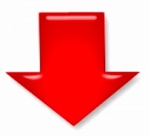 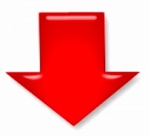 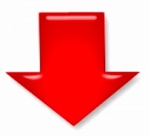 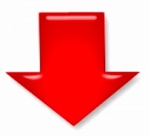 Имея компьютер, можно создавать тексты, не тратя на это лишнее время и бумагу. Носителем текста становится память компьютера. Конечно, для длительного сохранения это должна быть внешняя память.

Текст на внешних носителях сохраняется в виде файла.


Вспомним, что такое ФАЙЛ

Файл – это…
поименованная область внешней памяти
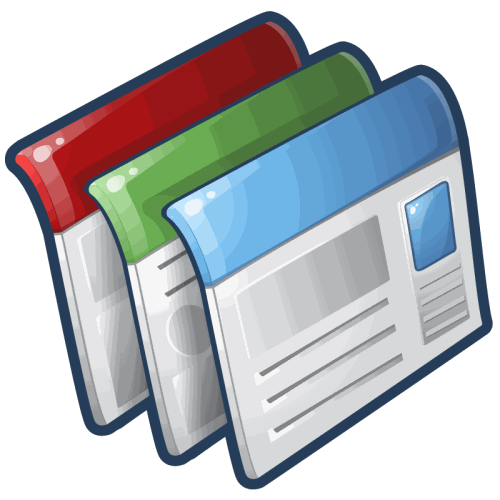 Преимущества сохранения текстов в компьютерной памяти в файловой форме:

компактное размещение (на компакт-диске объемом 700 мб можно разместить тексты более сотни книг в 500 страниц каждая)


если данный текст становится ненужным, то дискету, как бумагу, не надо выбрасывать или сдавать в макулатуру – с нее можно стереть этот файл и на его место записать новый


файл всегда можно скопировать в любом количестве на другие носители


- файл можно быстро переслать другому человеку по электронной почте
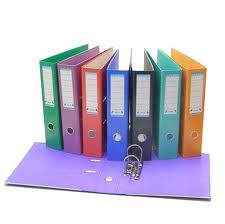 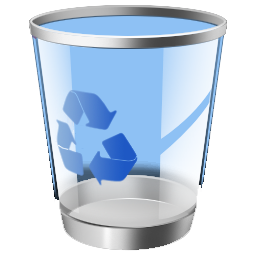 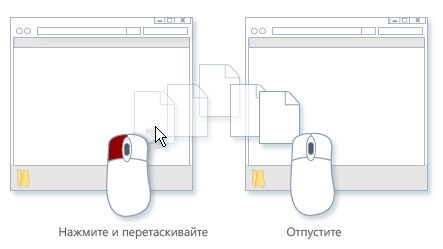 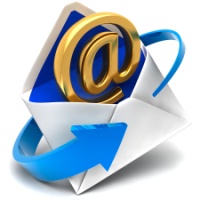 Главное неудобство хранения текстов в компьютерной памяти 
прочитать их можно только на экране монитора или другого электронного носителя  или распечатав на принтере
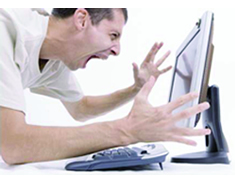 А теперь заглянем в память компьютера и посмотрим, как же в нем представлена текстовая информация.

Из чего состоит текстовая информация?... 
Из букв  (А, Б, D, L)
Из цифр (1, 5, 0, 9) 
Из знаков препинания, скобок и пр. (?, (), *, %) 

Мы уже говорили, что множество символов, с помощью которых записывается текст, называется
 алфавит,  
а число символов – 
мощностью алфавита.
N=2b
Широко используемым способом представления текстовой информации в компьютере является использование алфавита мощностью 256 символов. 

Один символ такого алфавита несет 8 битов информации: 256 = 28

8 битов = 1 байт, следовательно:

Двоичный код каждого символа занимает 1 байт компьютерной памяти
Теперь возникает вопрос, какой именно восьмиразрядный двоичный код поставить в соответствие тому или иному символу.

Все символы компьютерного алфавита пронумерованы от 0 до 255. 
Каждому номеру соответствует восьмиразрядный двоичный код от 00000000 до 11111111. 
Этот код – порядковый номер символа в двоичной системе счисления.

 
Таблица, в которой всем символам компьютерного алфавита поставлены в соответствие порядковые номера, называется таблицей кодировки.
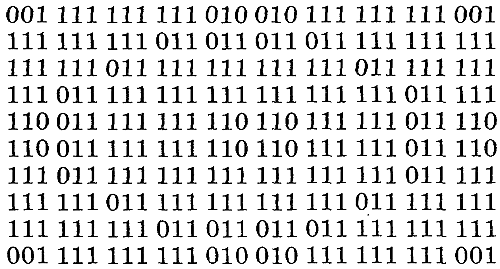 Международным стандартом стала таблица кодировки ASCII
American 
Standart 
Code 
for Information 
Interchange



ASCII – восьмибитовая или однобайтовая кодировка, 1 символ весит 8 бит или 1 байт
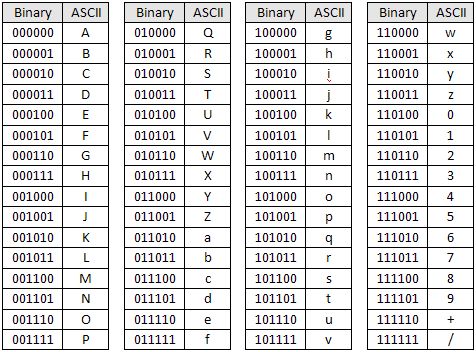 Помимо восьмиразрядной кодировки символов все большее распространение получает шестнадцатиразрядная кодировка – двухбайтовая – UNICODE







UNICODE – шестнадцати битовая или двухбайтовая кодировка. Один символ весит 16 бит или 2 байта.
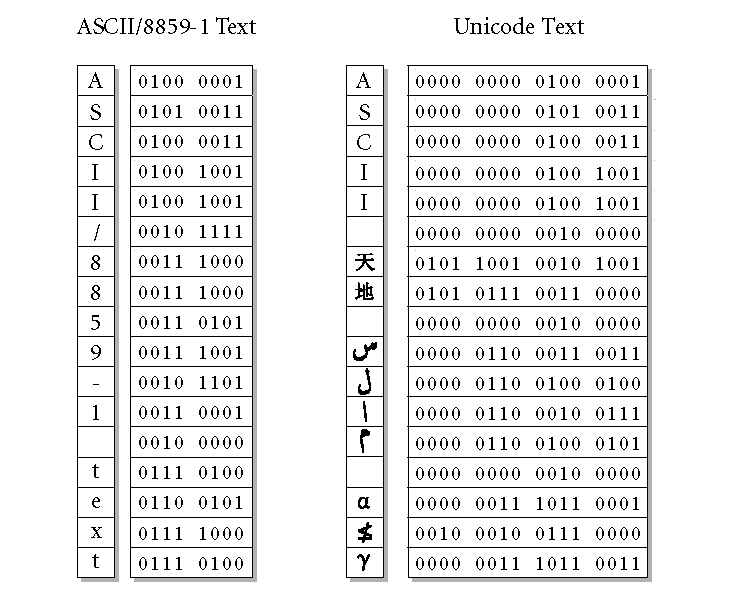 Тексты вводятся в память компьютера с помощью клавиатуры. 
На клавишах написаны привычные нам буквы, но в оперативную компьютерную память  они попадают уже в виде двоичного кода.
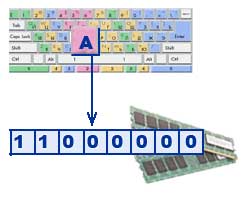 Задания для самостоятельной работы:
1. Какой объём памяти займёт приведённый ниже текст, если известно, что в нём используется кодировочная таблица ASCII?
Happy New Year, dear friends!!
Ответ: 30 знаков х 8 бит = 240 бит = 30 байт

2. Сколько символов содержится в тексте, использующем таблицу ASCII, если известно, что он занимает 24 576 бит памяти?
Ответ: 24 576 бит : 8 бит = 3 072 знака
3. Текст занимает 1,25 Кбайт памяти компьютер. Сколько символов содержит этот текст?
Ответ: 1,25 Кбайт = 1,25х1024 = 1 208 байт. 1 символ компьютерного алфавита равен 1 байту, следовательно текст содержит 1 208 символов

4. Текст занимает 5 полных страниц. На каждой странице размещается 20 строк по 70 символов в строке. Какой объем оперативной памяти займет этот текст?
Ответ: 
5 страниц х 20 строк х 70 символов = 7 000 байт